Роль оценочных процедур в развитии системы управления качеством образования
Руководитель Рособрнадзора
С.С. Кравцов
5. ГИА-9 (ОГЭ, ГВЭ)
6. ГИА-11 (ЕГЭ, ГВЭ)
Оценка качества образования
2. Национальные исследования
 качества образования
1. Международные исследования качества образования
3. Всероссийские проверочные работы
4. Исследование профессиональных компетенций учителей
1. Международные исследования
[Speaker Notes: Таблица участие Москвы в PISA будет представлена Пономаренко дополнительно позже]
Международная конференция 
«Эволюция оценки качества образования»
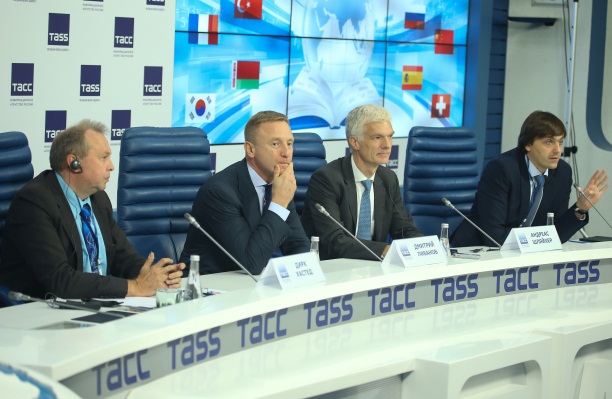 "Я внимательно наблюдал за тем, как развивалась система ЕГЭ все эти годы. И с большой радостью могу сказать, что сегодня этот метод оценивания знаний школьников по-настоящему успешен."
Андреас Шляйхер, директор департамента по образованию ОЭСР (OECD)
"Российская школа известна своей фундаментальностью, по результатам наших международных исследований (TIMSS, PIRLS) российские школьники демонстрируют стабильно высокий уровень знаний. А использование современных технологий и инструментов информационной безопасности в системе национальной аттестации – это дополнительный ресурс для развития и совершенствования системы образования." 
Дирк Хастед, исполнительный директор Международной ассоциации оценки образовательных достижений (IEA)
Развитие компетенций в мире
Базовые навыки
Навыки чтения и письма
Математическая грамотность
Естественнонаучная грамотность
ИКТ-грамотность
Финансовая грамотность
Культурная и гражданская грамотность
Навыки
XXI века
Компетенции
Критическое мышление/решение задач
Креативность
Умение общаться
Умение работать в команде
Личностные
качества
Любознательность
Инициативность
Настойчивость
Способность адаптироваться
Лидерские качества
Социальная и культурная грамотность
Совместное исследование The Boston Consulting Group и Всемирного экономического форума
Развитие компетенций в мире
Лидеры большинства исследований:
Сингапур, Шанхай (Китай), Гонконг, Южная Корея, Япония.
Лидеры среди «западных стран»:
Польша, Финляндия, Эстония, Австралия, Новая Зеландия, Нидерланды
Позиции, занимаемые Россией:
Критическое мышление и решение задач (25 из 43)
Навыки чтения (41 из 91)
ИКТ-грамотность (25 из 31)
Гражданская и культурная грамотность (18 из 35)
Естественнонаучная грамотность (36 из 75)
Любознательность (27 из 43)
Творческие способности (30 из 64)
Математическая грамотность (33 из 91)
Финансовая грамотность (10 из 18)
2. Национальное исследование качества образования
Цели
Развитие единого образовательного пространства в Российской Федерации, совершенствование общероссийской системы оценки качества образования;
Анализ состояния системы образования,  формирование программ развития.
Принципы
Соответствие ФГОС, традициям российского образования, решениям Президента и Правительства РФ;
Выборка репрезентативна по РФ и по группам субъектов РФ (с учетом ВРП и результатов ЕГЭ);
Публичное обсуждение результатов;
Не предусмотрена оценка деятельности ОО, ОИВ и т.п.
[Speaker Notes: Будет представлено дополнительно]
Национальные исследования качества образования
Всероссийские проверочные работы
НЕ ЕГЭ!
Вместо КИМ – варианты проверочной работы
Вместо демоверсии – образец проверочной работы
Нет заданий с выбором ответа
Возможность отслеживать успеваемость и качество знаний школьников с 4 по 11 класс (база данных)
Использование банков заданий, построенных с учетом опыта российских и международных оценочных процедур
Совершенствование механизмов развития общероссийской системы оценки качества образования путём построения системы взаимосвязанных исследовательских и диагностических процедур на разных уровнях системы образования
Доступность для всех школ
Возможность провести на уровне региона. Возможность получить сводные результаты на федеральном уровне
3. Всероссийские проверочные работы
4. Исследование профессиональных компетенций учителей
Совместно с Минобрнауки России работа по формированию национальной системы учительского роста
5. Государственная итоговая аттестация,9 классы
2015-2016 гг.
2016-2017гг.
Обязательные предметы
(русский язык, математика)
2 предмета по выбору 
(физика, химия, биология, история, география, информатика и ИКТ, иностранные языки, обществознание, литература)
Аттестат = успешные результаты ГИА
по обязательным предметам
Пересдача неудовлетворительных результатов по одному из обязательных предметов
по четырем  учебным предметам
Пересдача не более двух неудовлетворительных результатов 
по всем учебным предметам
Усиление общественно-профессионального контроля
Результаты ГИА-9 в 2016 году
Сопоставление результатов ГИА-9 2016 года
по русскому языку
6. Единый государственный экзамен
2015 г.
Информационная безопасность
Технологическое совершенствование
(устная часть)
Общественное наблюдение
Объективность экзамена (онлайн видеонаблюдение)
Объективность результатов
2016 г.
Без существенных изменений отказ от части с выбором ответов 
(история, обществознание, география, информатика и ИКТ);
технология печати КИМ в аудитории и переход к сканированию результатов в аудиториях;
увеличение доли ППЭ с печатью КИМ в аудиториях.
Выбор предметов ЕГЭ-2016
Результаты ЕГЭ
Доля высокобалльных работ по учебным предметам
Использование оценочных процедур в контрольно-надзорной деятельности
Семинар
27-28.10.2016 г. на базе ФИПИ конференция (анализ каждого предмета с участием представителей научно-методических советов)
Приглашаются председатели региональных приемных комиссий
Совершенствование измерительных материалов и повышение эффективности использования результатов экзамена в методической работе
Принципы оценивания
Оценка  - составная часть учебного процесса
Объективность оценки
Использование механизма оценки для развития
Оценка того, чему учили
Формат оценки(текст, устная часть) влияет на содержание 
Оценка - стимулирование развития (мотивирующее оценивание)
БЛАГОДАРИМ ЗА ВНИМАНИЕ!